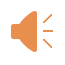 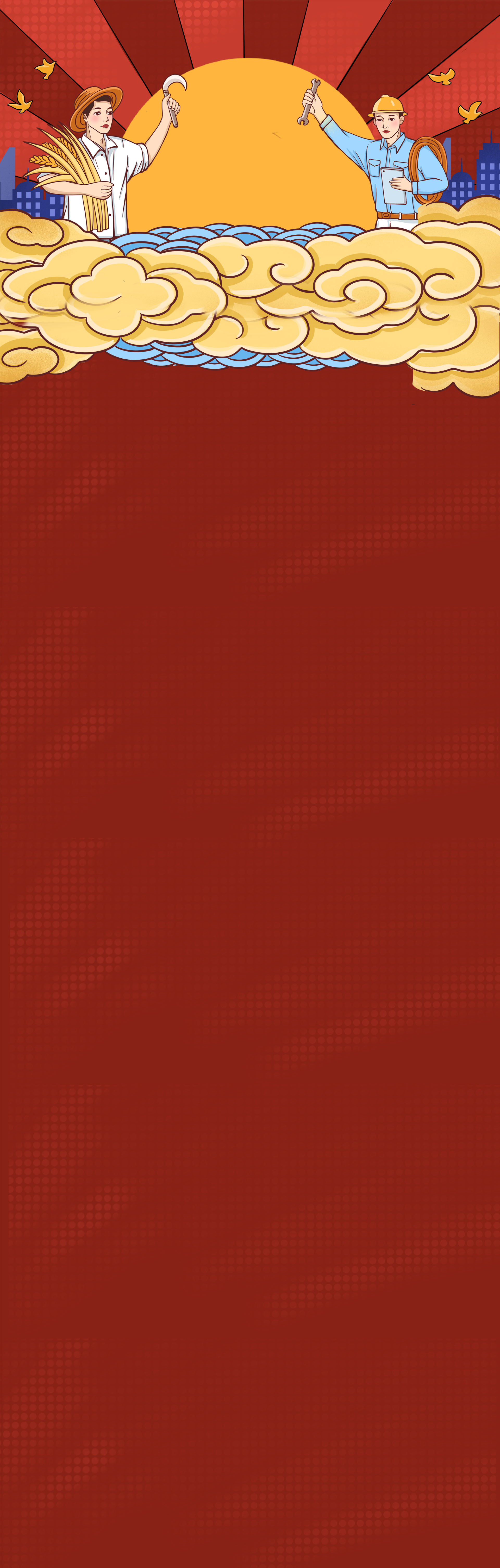 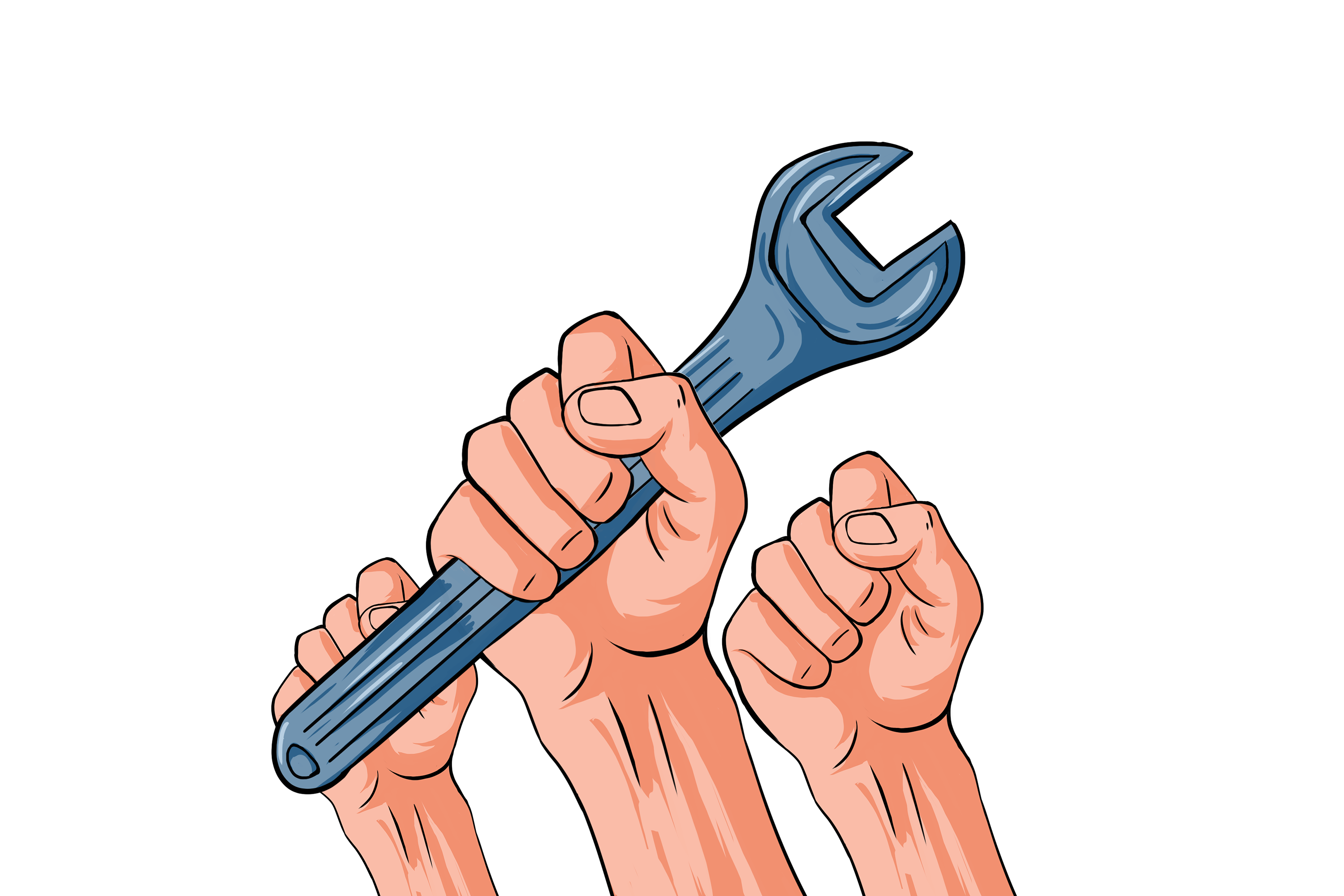 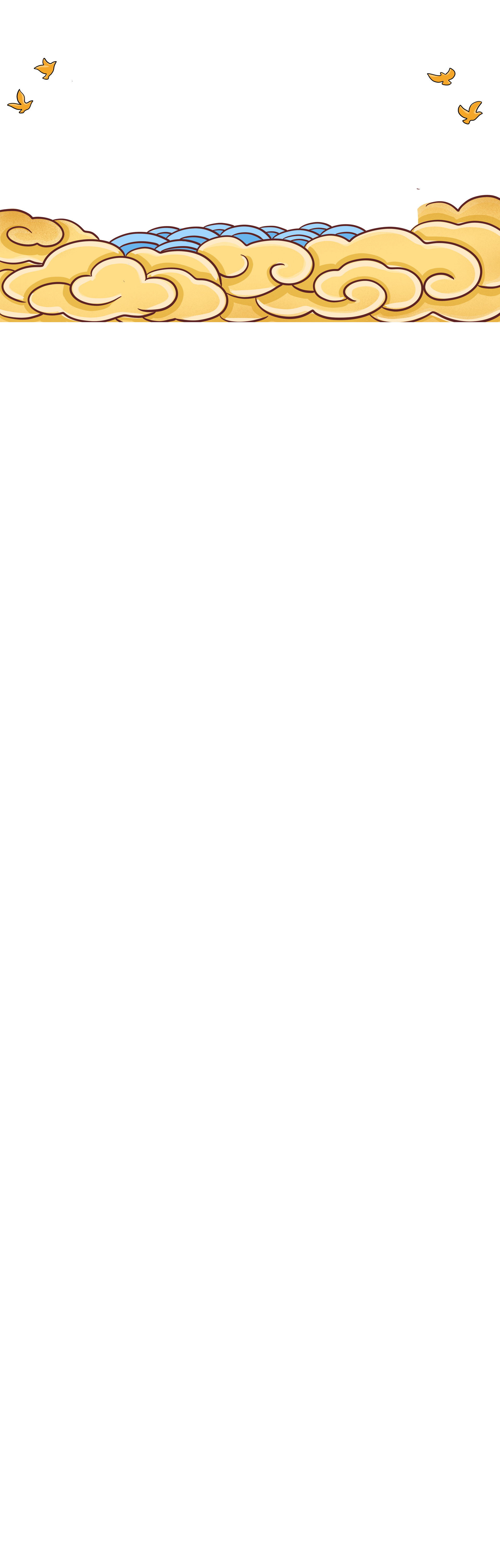 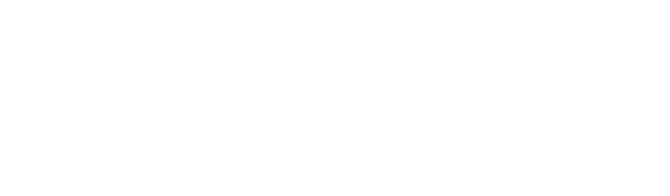 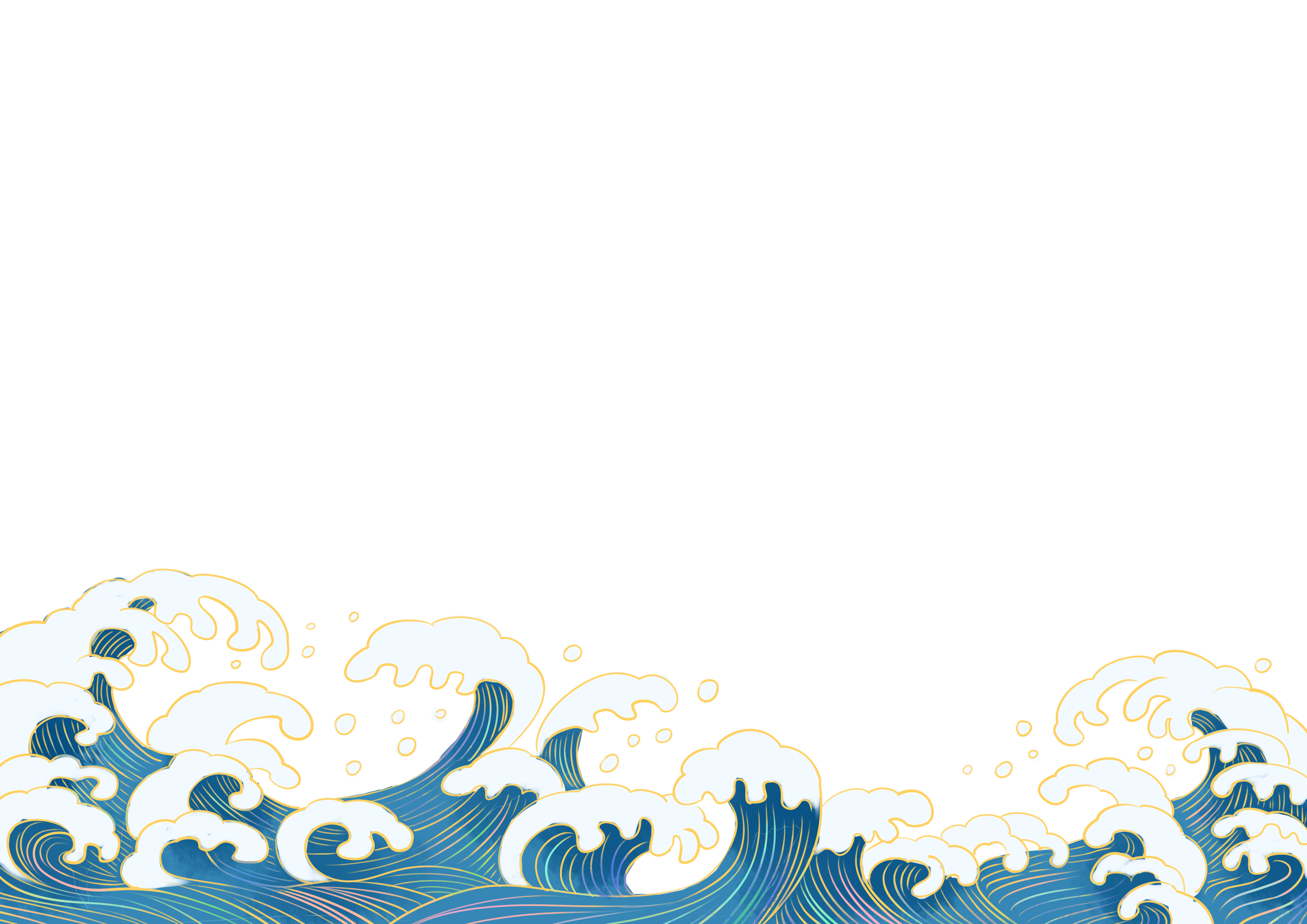 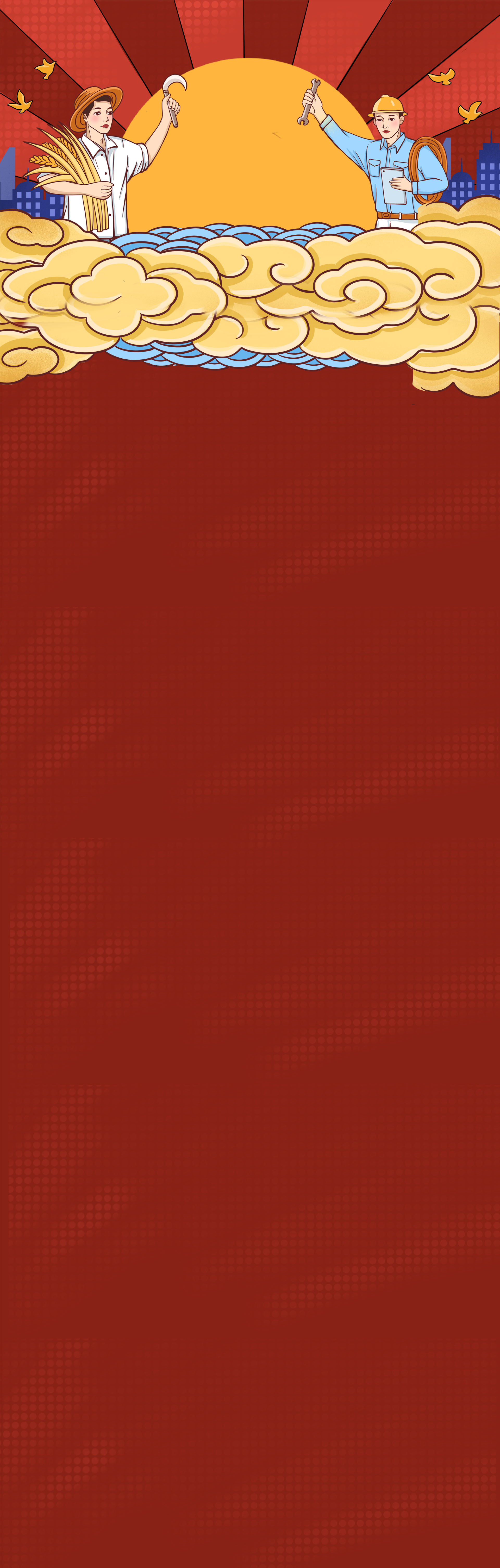 在此输入标题
在此输入标题
01
02
Click here to enter your text and change the color or size of the text. Insert the data text icon
Click here to enter your text and change the color or size of the text. Insert the data text icon
在此输入标题
在此输入标题
03
04
Click here to enter your text and change the color or size of the text. Insert the data text icon
Click here to enter your text and change the color or size of the text. Insert the data text icon
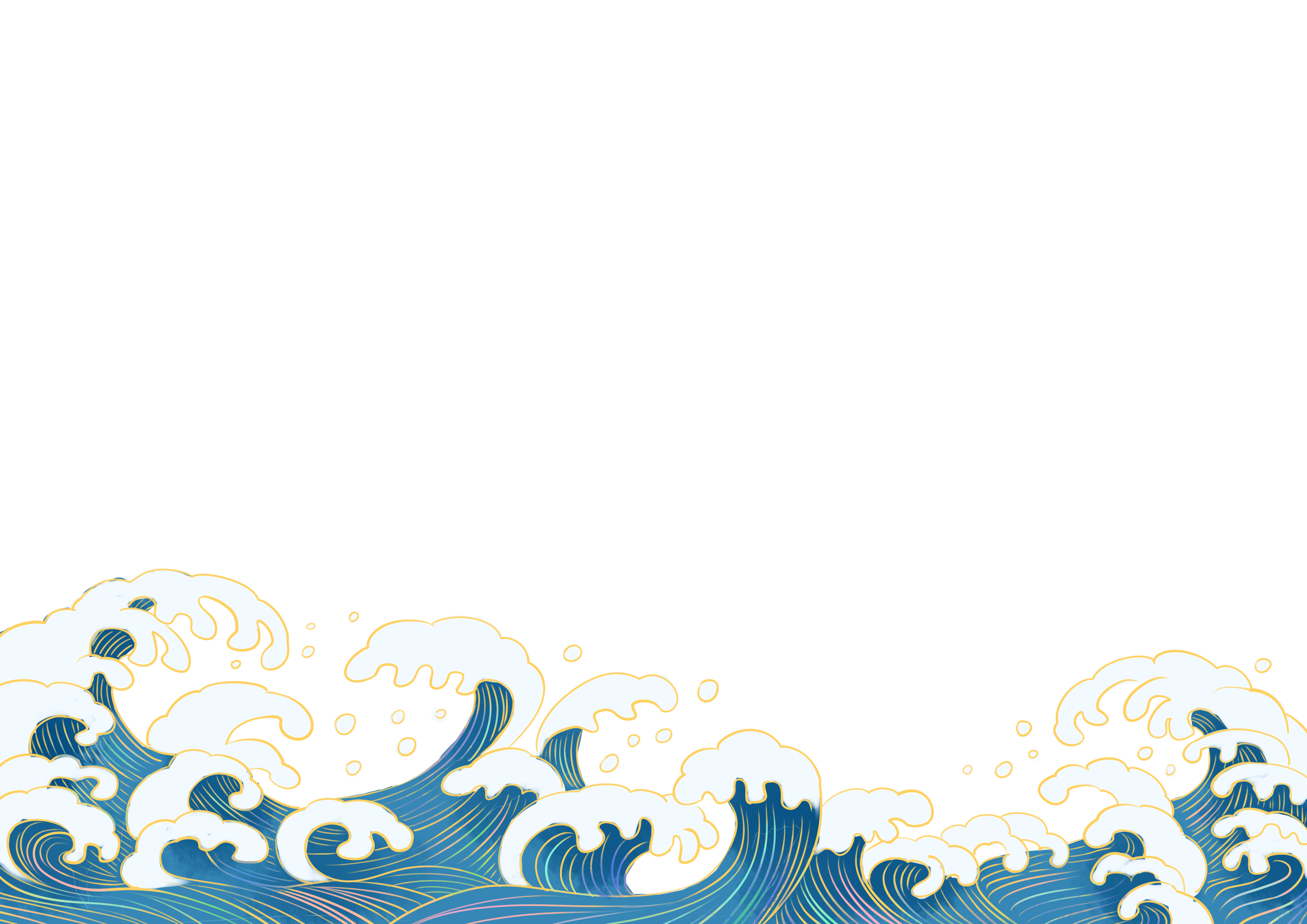 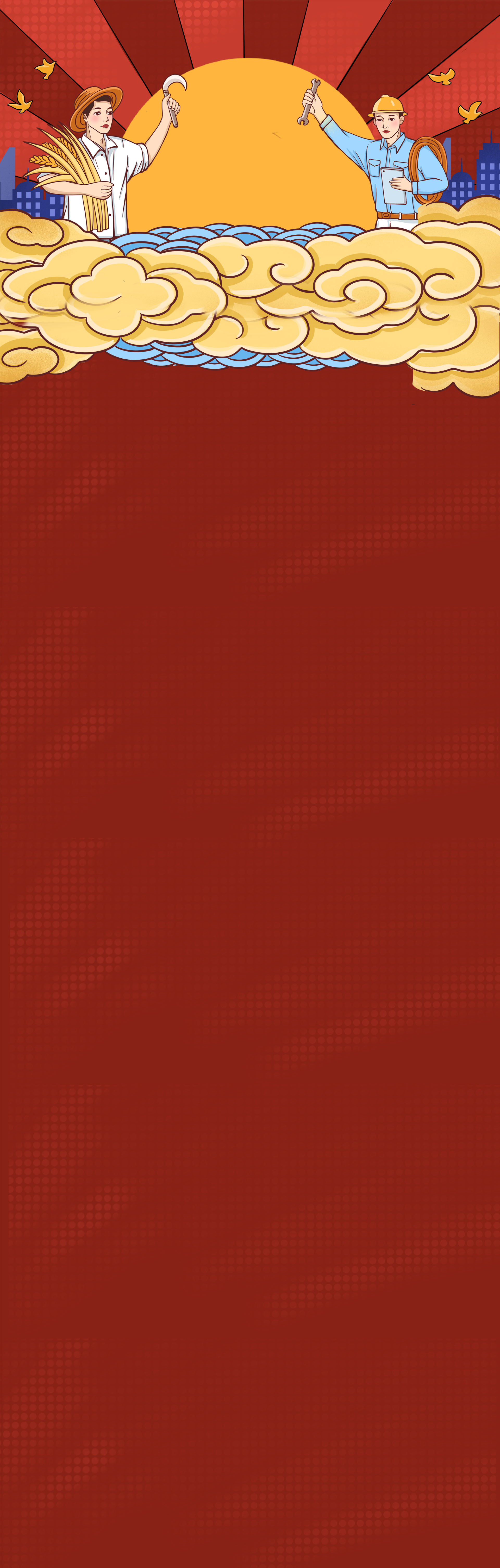 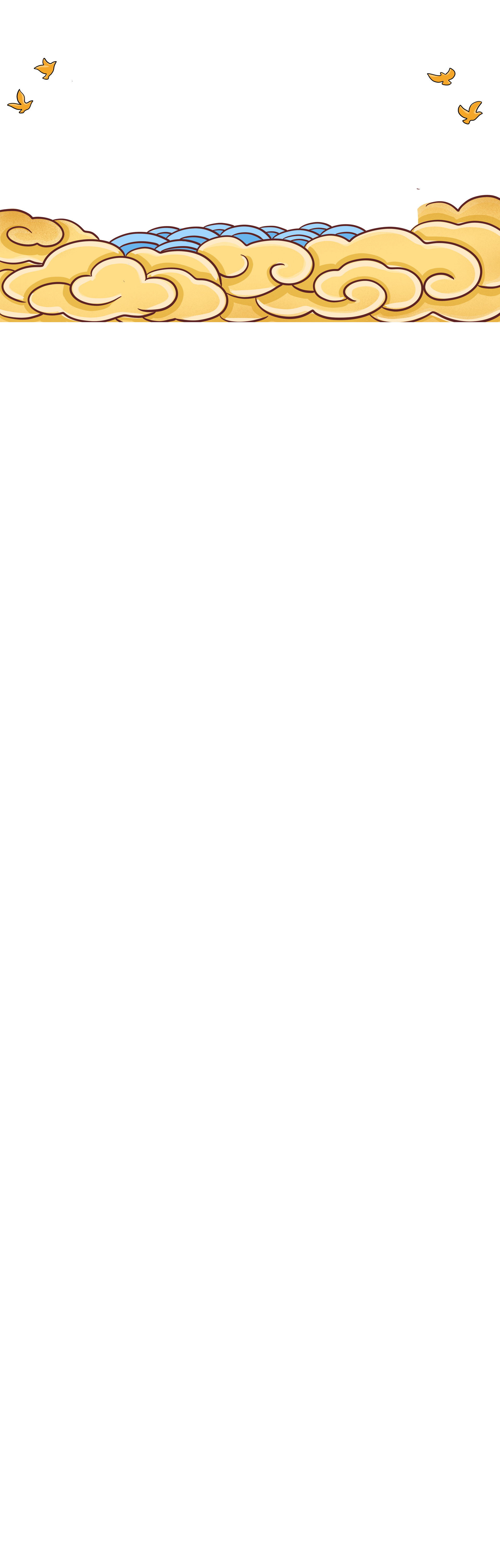 在此输入标题
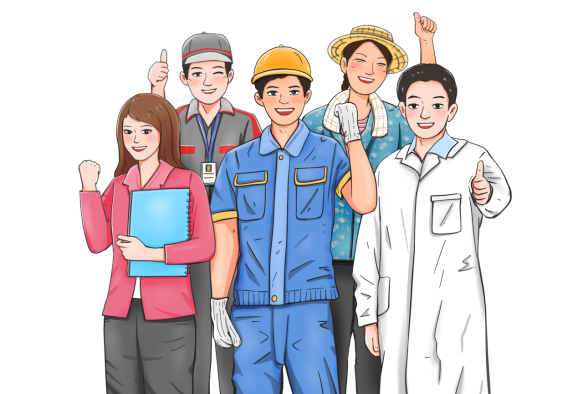 Click here to enter your text and change the color or size of the text. Insert the data text icon
请在此输入标题
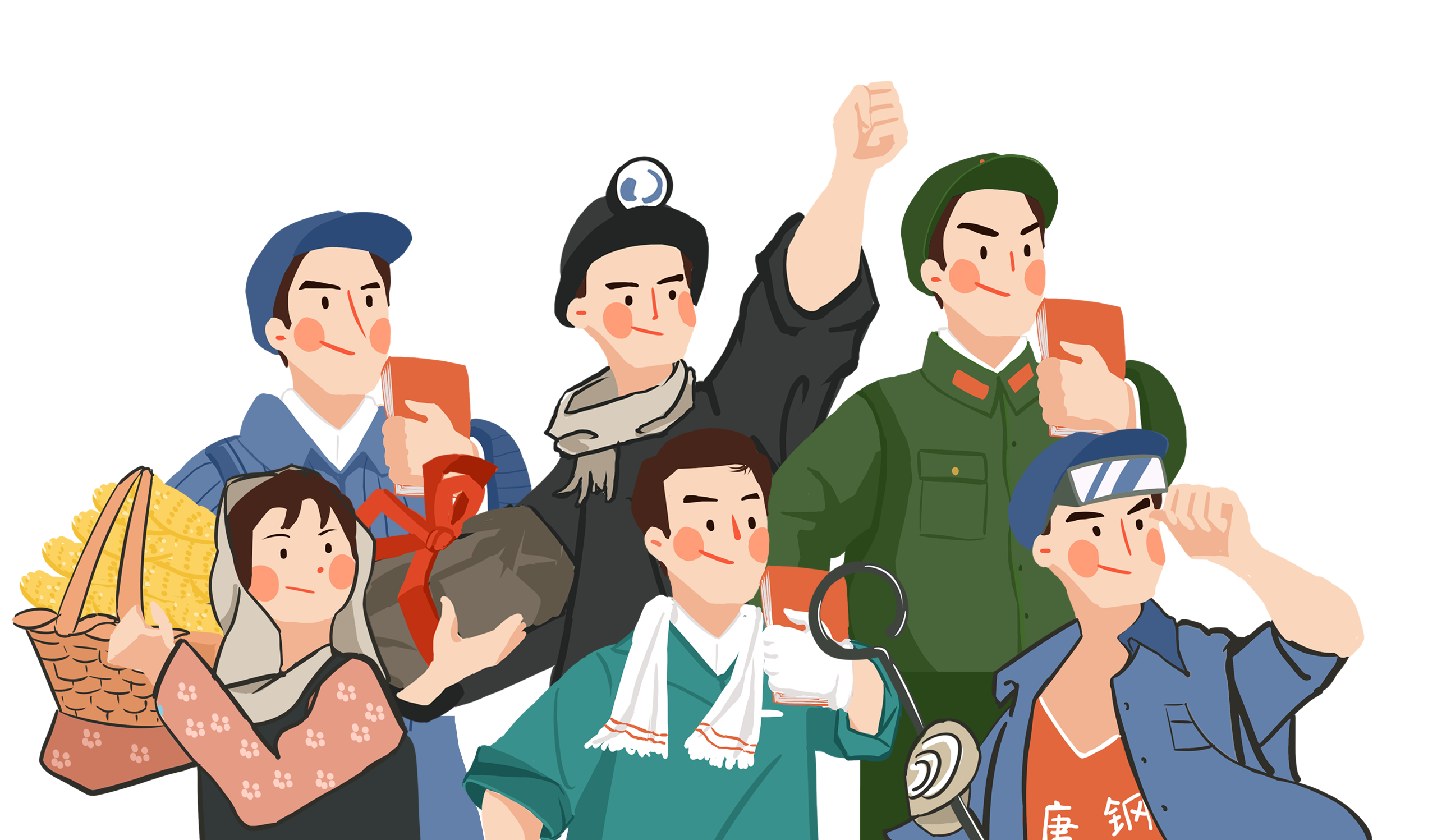 写入标题
写入标题
请输入你的内容请输入你的内容请输入你的内容
请输入你的内容请输入你的内容请输入你的内容
请输入你的内容请输入你的内容请输入你的内容
请输入你的内容请输入你的内容请输入你的内容
请在此输入标题
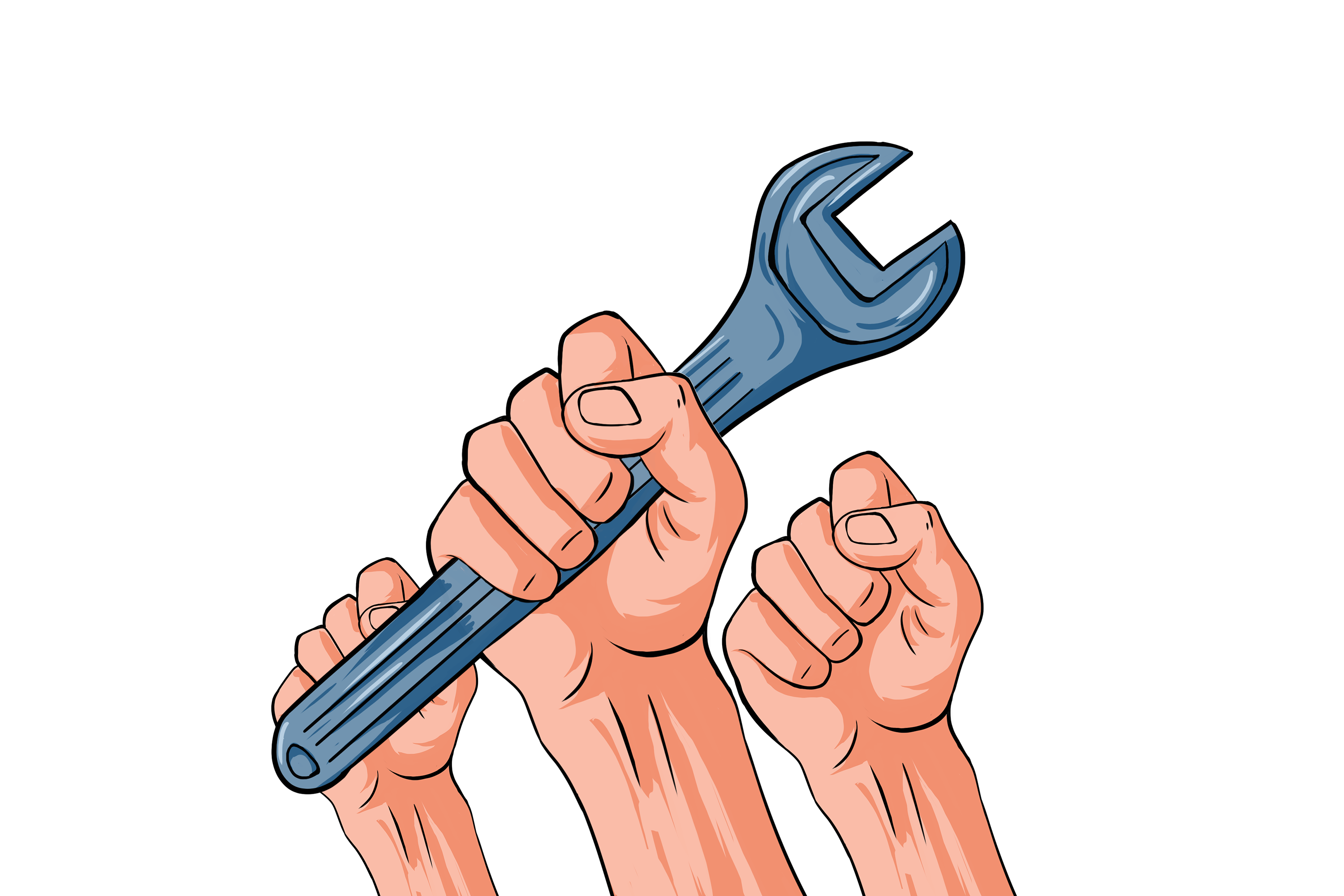 请输入你的内容请输入你的内容请输入你的内容请输入你的内容请输入你的内容请输入你的内容
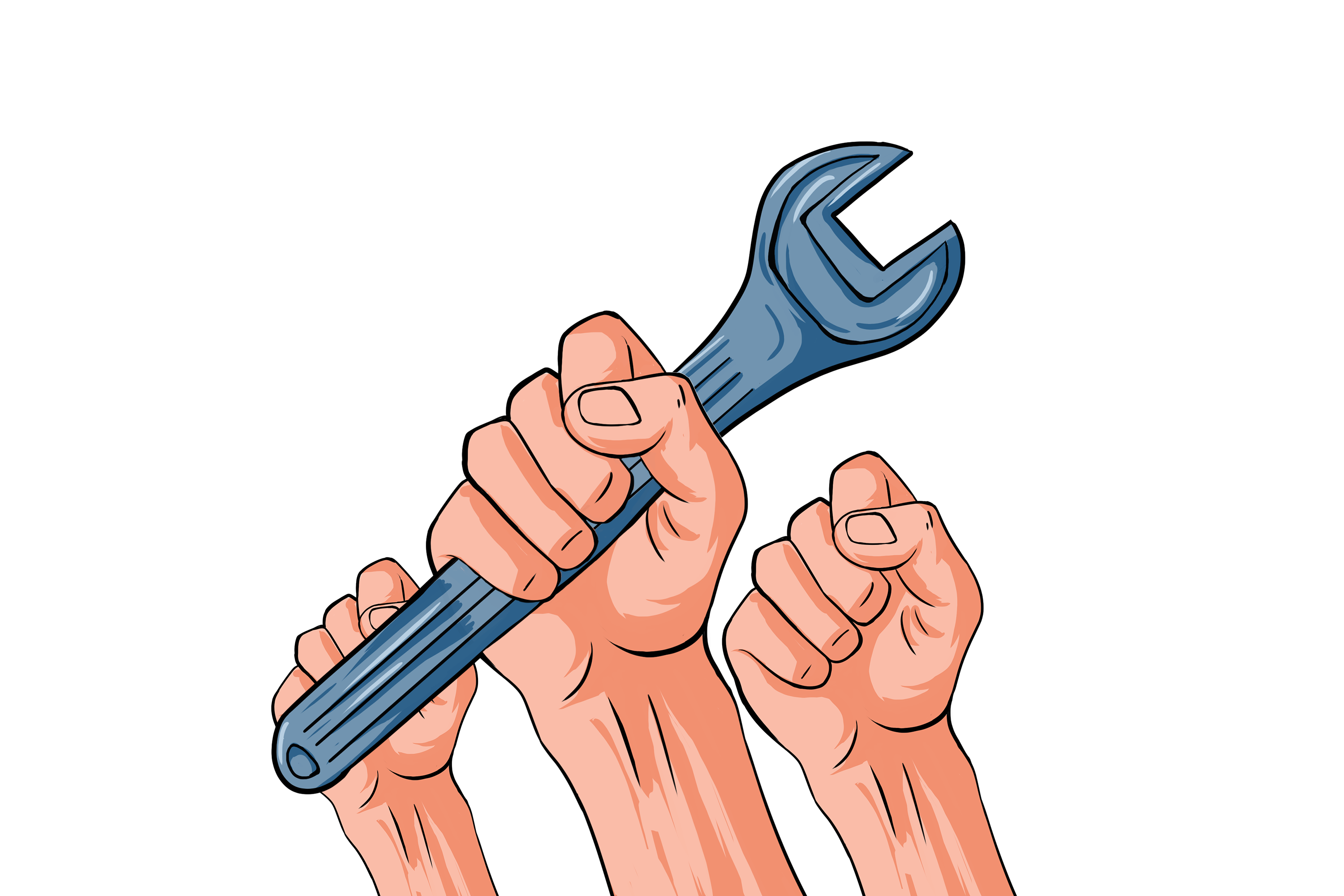 请输入你的内容请输入你的内容请输入你的内容请输入你的内容请输入你的内容请输入你的内容
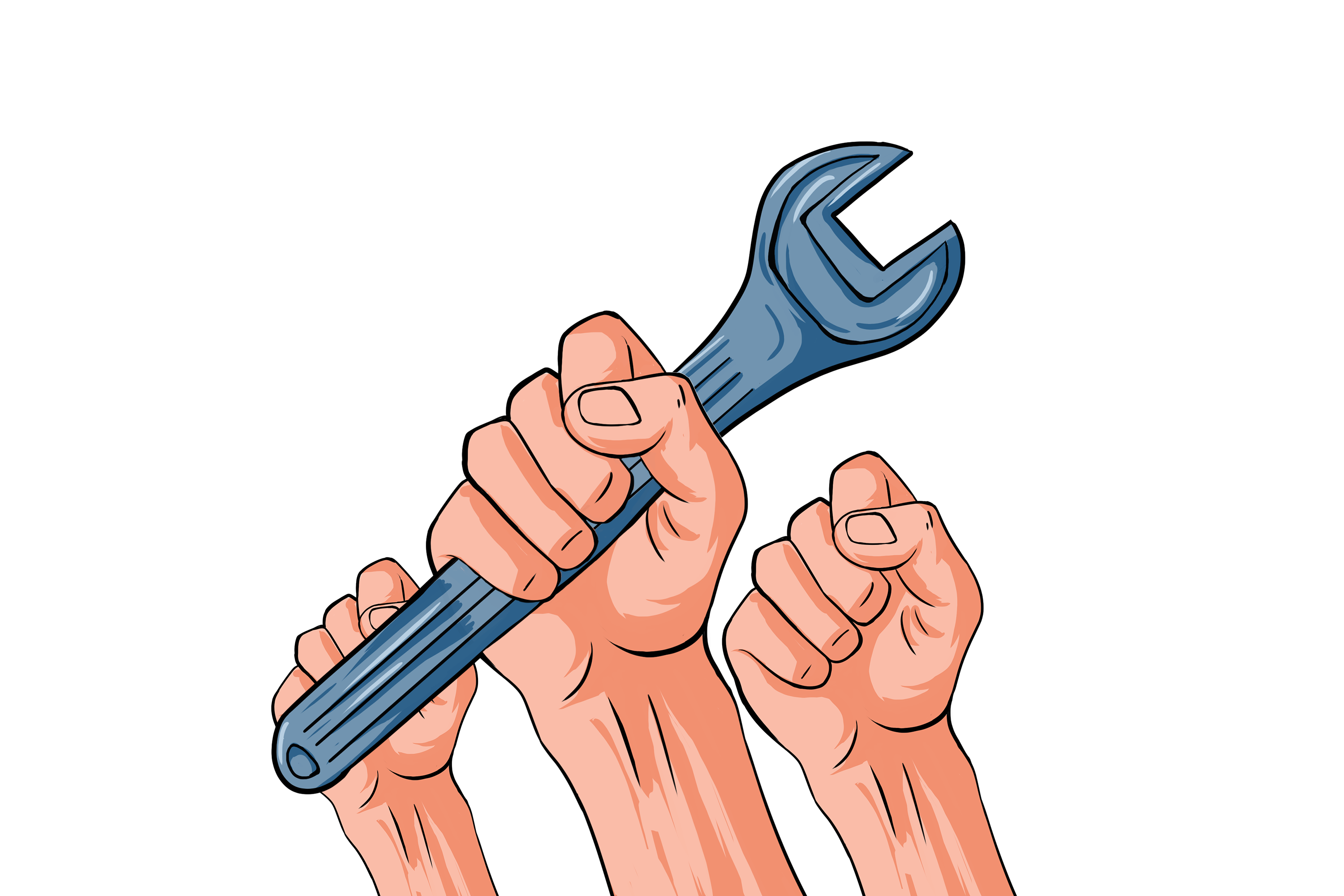 请输入你的内容请输入你的内容请输入你的内容请输入你的内容请输入你的内容请输入你的内容
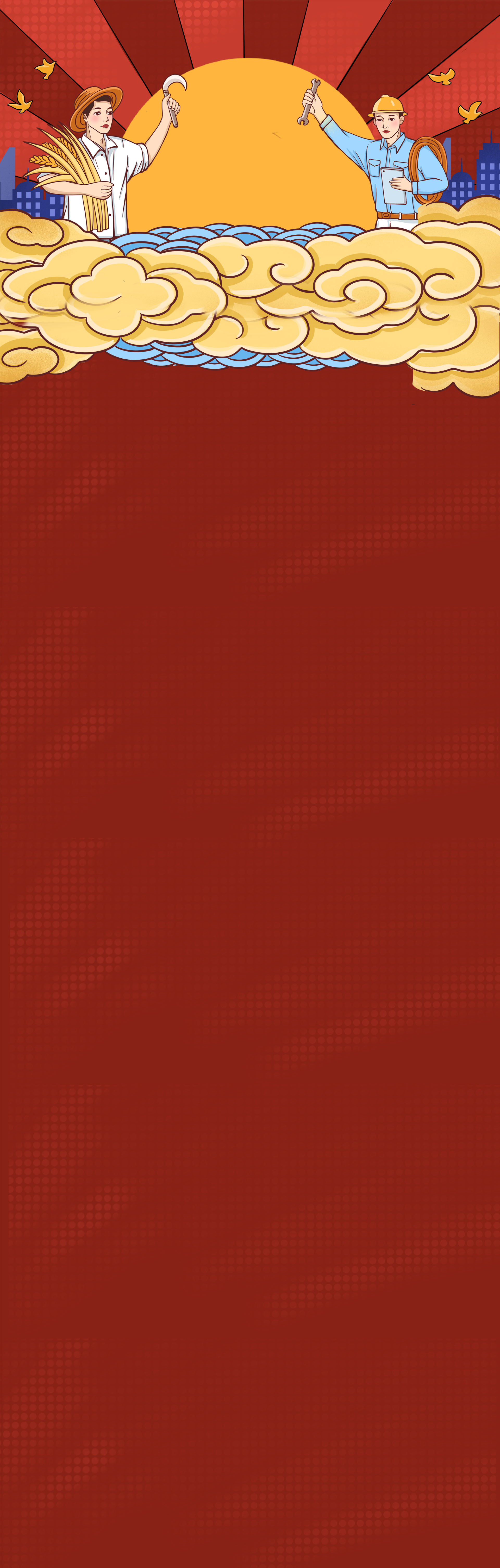 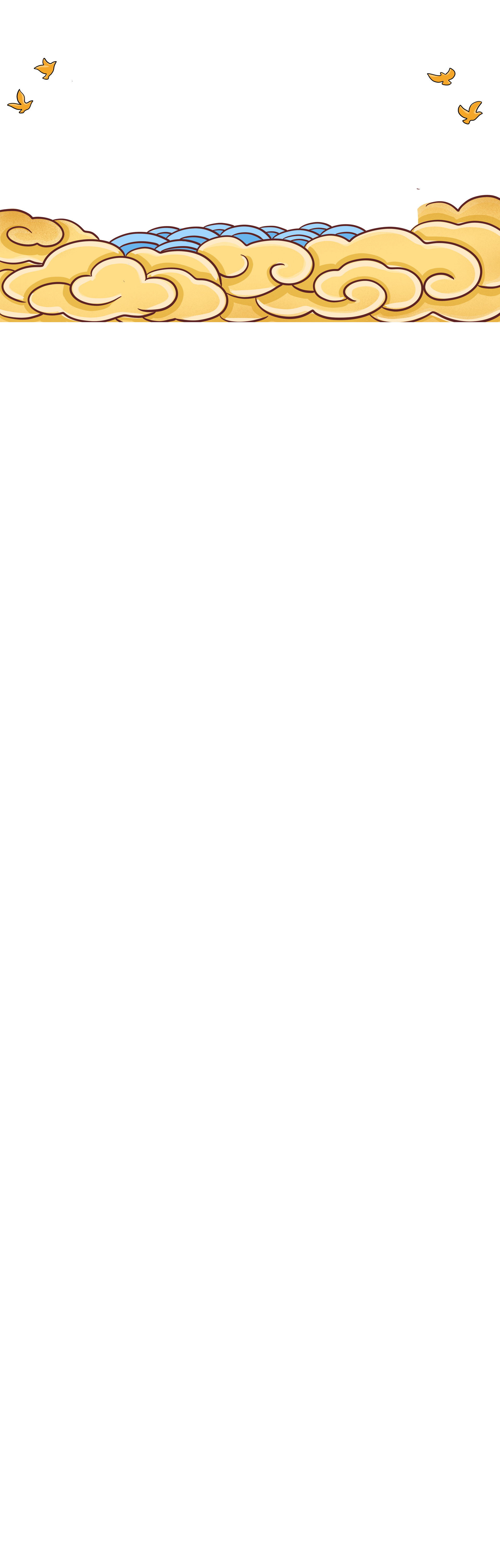 在此输入标题
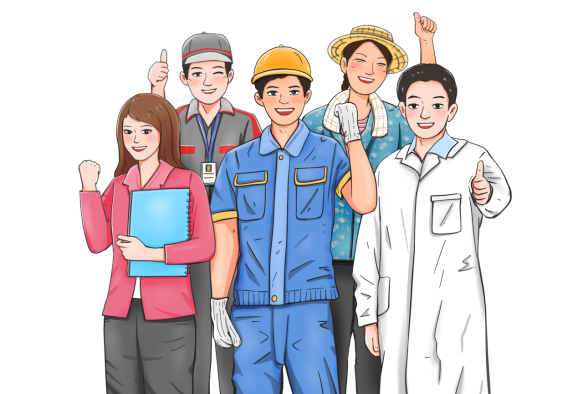 Click here to enter your text and change the color or size of the text. Insert the data text icon
1
2
3
4
请在此输入标题
请输入你的内容请输入你的内容请输入你的内容请输入你的内容请输入你的内容请输入你的内容
请输入你的内容请输入你的内容请输入你的内容请输入你的内容请输入你的内容请输入你的内容
请输入你的内容请输入你的内容请输入你的内容请输入你的内容请输入你的内容请输入你的内容
请输入你的内容请输入你的内容请输入你的内容请输入你的内容请输入你的内容请输入你的内容
请在此写入标题
请在此写入标题
请在此写入标题
1
请输入你的内容请输入你的内容请输入你的内容
请输入你的内容请输入你的内容请输入你的内容
请输入你的内容请输入你的内容请输入你的内容
2
3
请在此输入标题
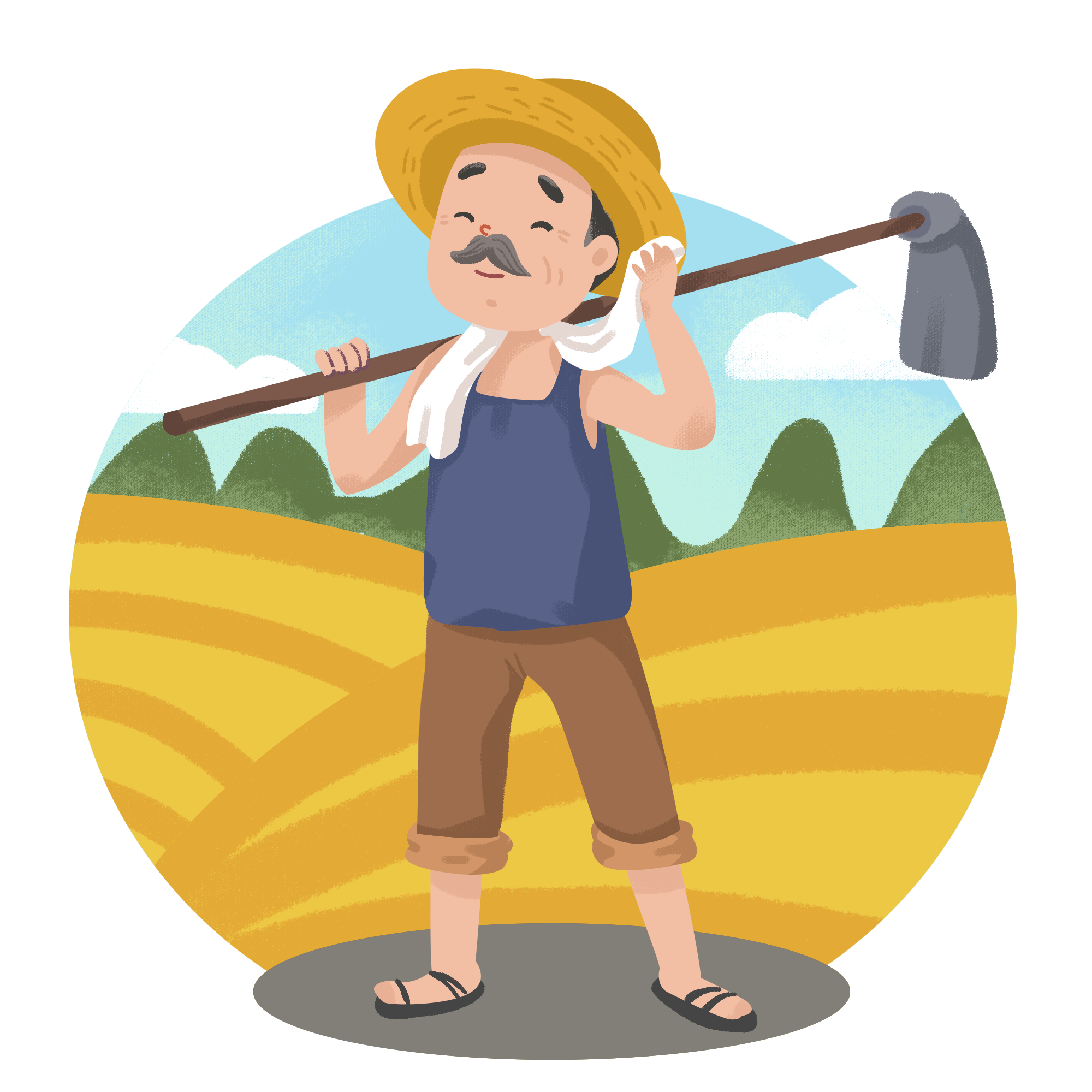 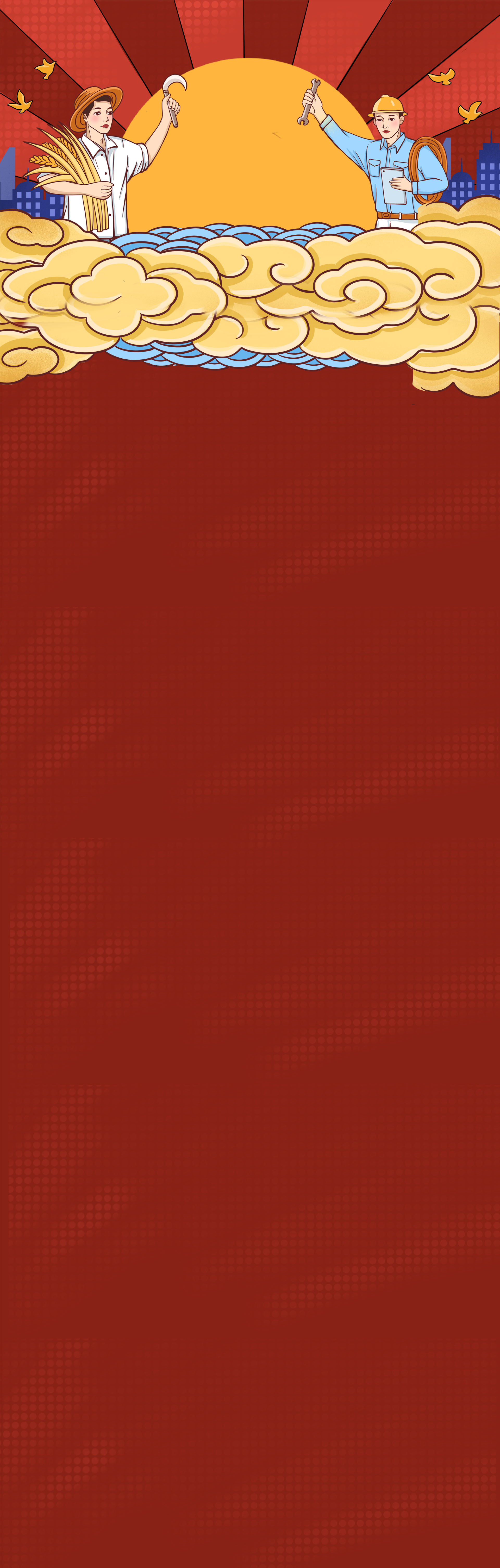 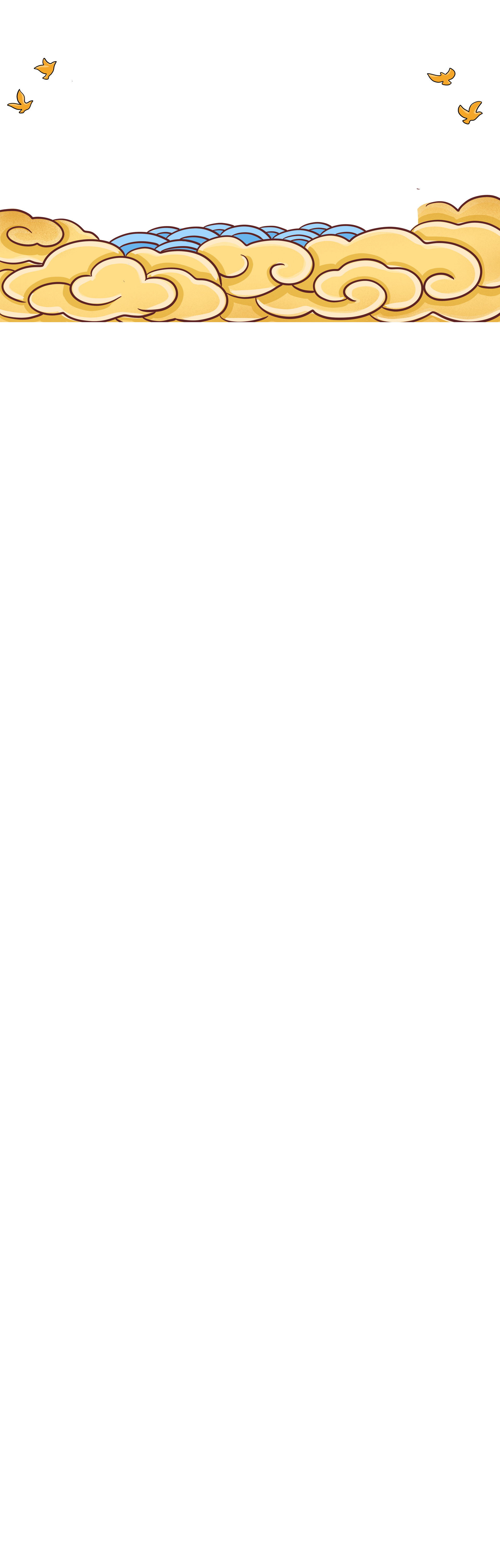 在此输入标题
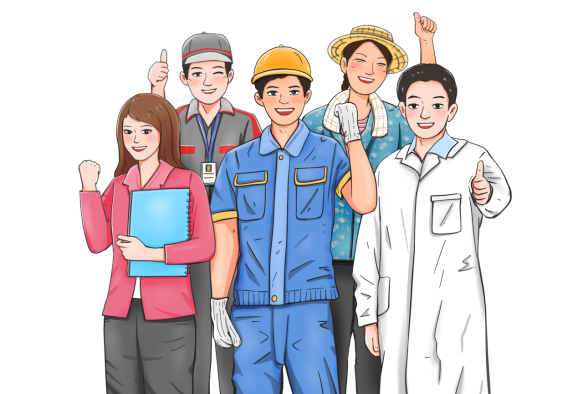 Click here to enter your text and change the color or size of the text. Insert the data text icon
请在此输入标题
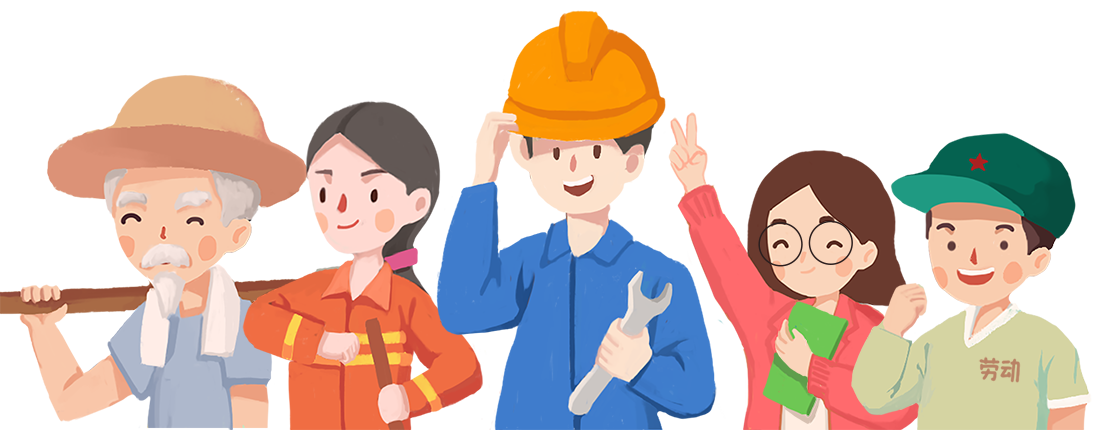 请输入你的内容请输入你的内容请输入你的内容请输入你的内容请输入你的内容请输入你的内容
请输入你的内容请输入你的内容请输入你的内容请输入你的内容请输入你的内容请输入你的内容
1
请输入你的内容请输入你的内容请输入你的内容请输入你的内容请输入你的内容请输入你的内容
请输入你的内容请输入你的内容请输入你的内容请输入你的内容请输入你的内容请输入你的内容
2
请在此输入标题
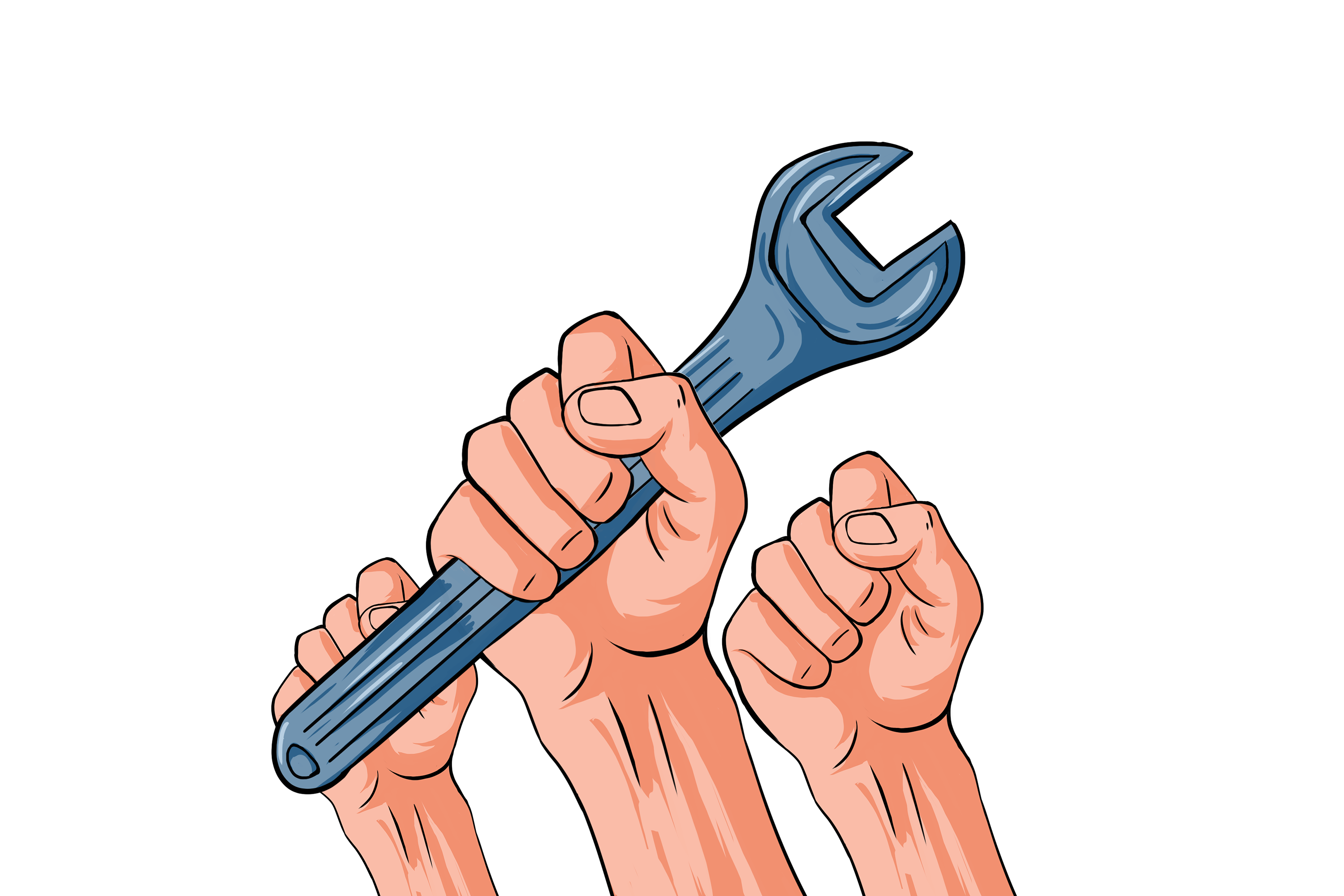 请在此写入标题
请在此写入标题
请输入你的内容请输入你的内容请输入你的内容
请输入你的内容请输入你的内容请输入你的内容
请在此写入标题
请在此写入标题
请输入你的内容请输入你的内容请输入你的内容
请输入你的内容请输入你的内容请输入你的内容
写入标题
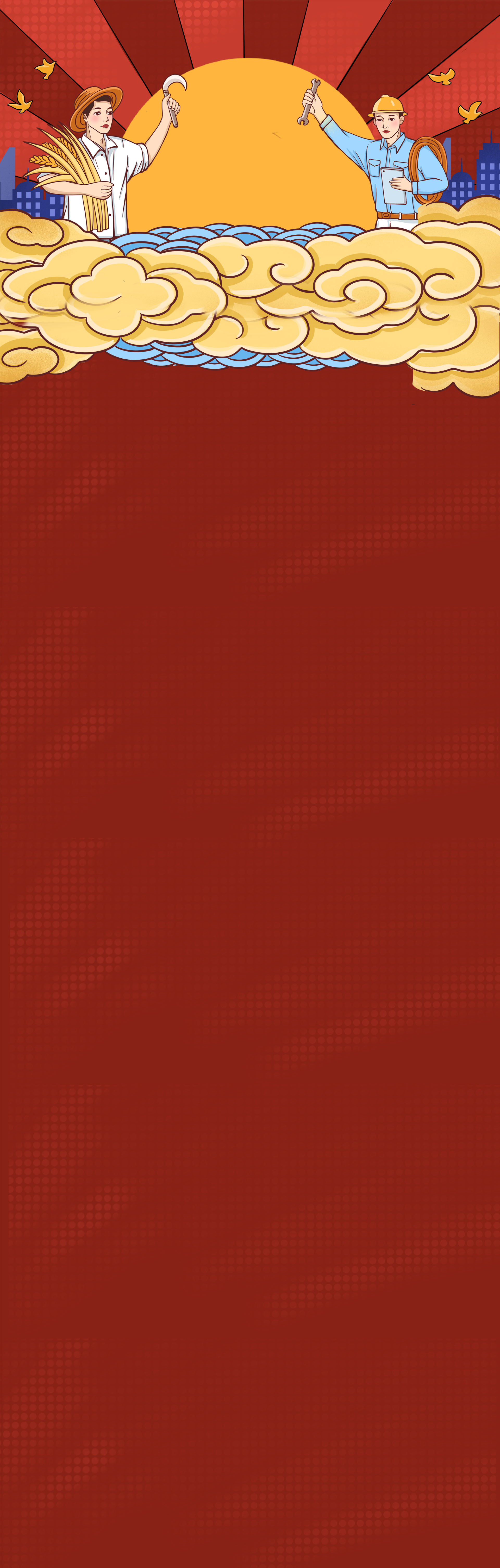 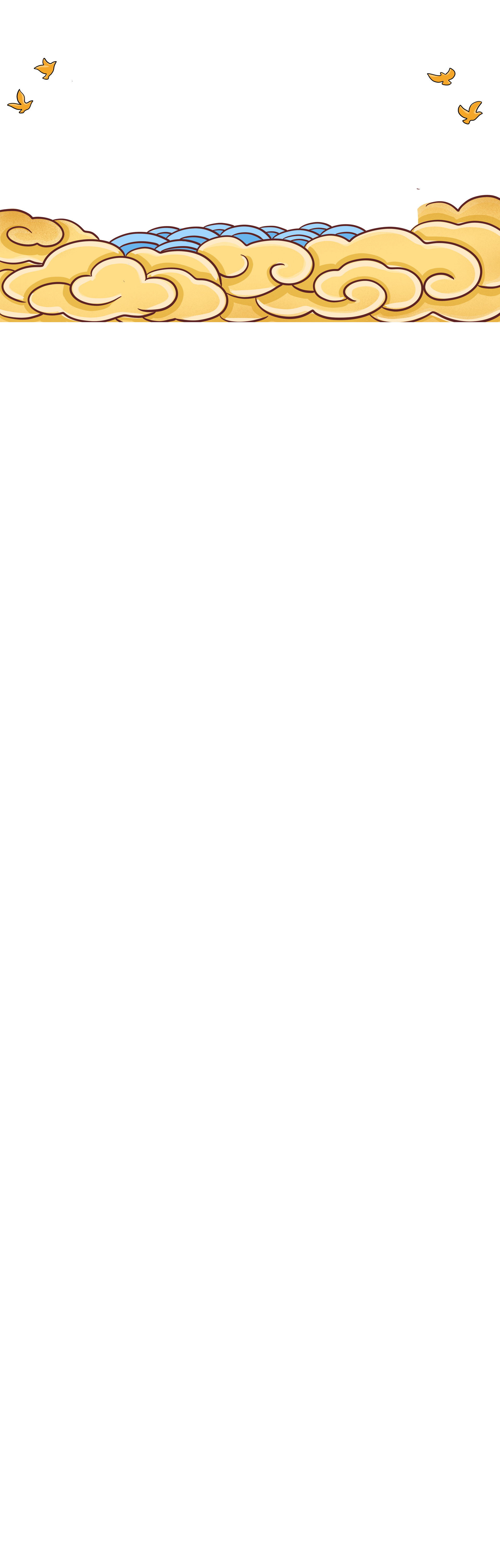 在此输入标题
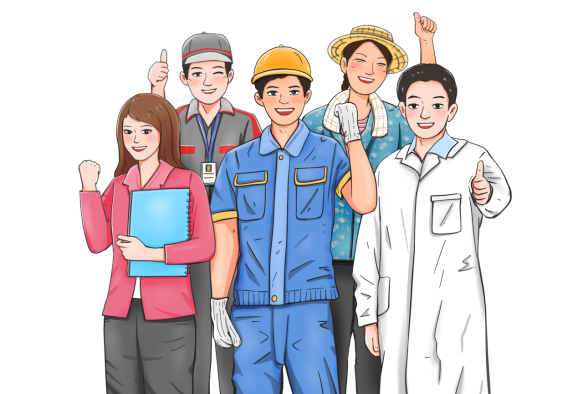 Click here to enter your text and change the color or size of the text. Insert the data text icon
请输入你的内容请输入你的内容请输入你的内容
请输入你的内容请输入你的内容请输入你的内容
请输入你的内容请输入你的内容请输入你的内容
请输入你的内容请输入你的内容请输入你的内容
1
2
3
4
请在此输入标题
01
02
03
04
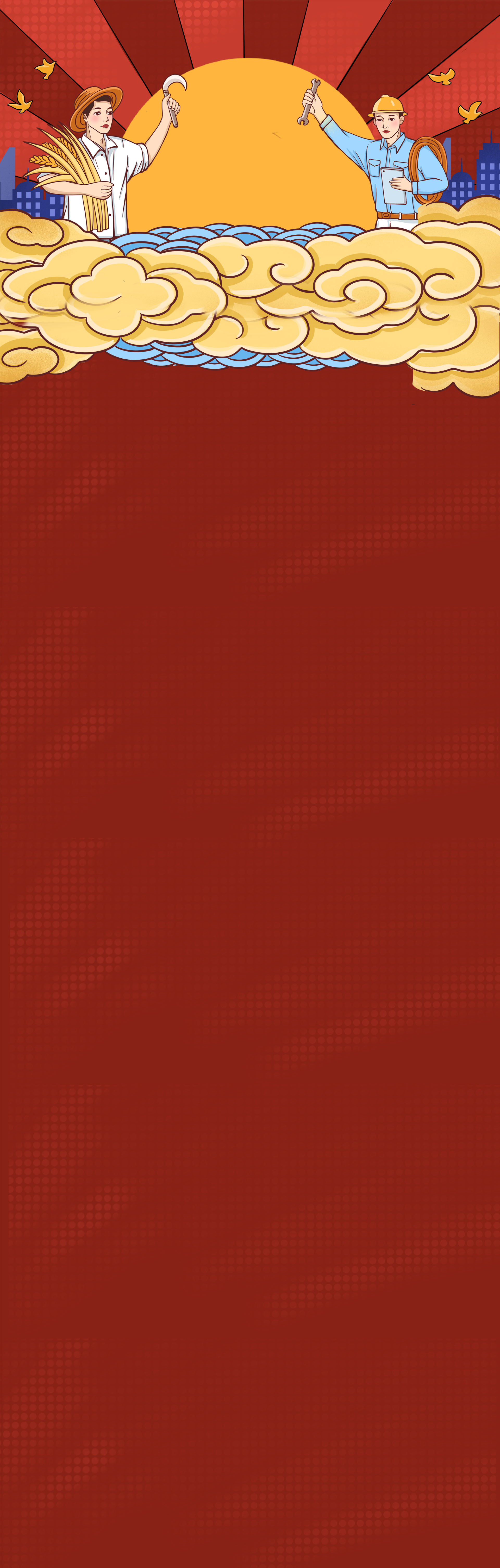 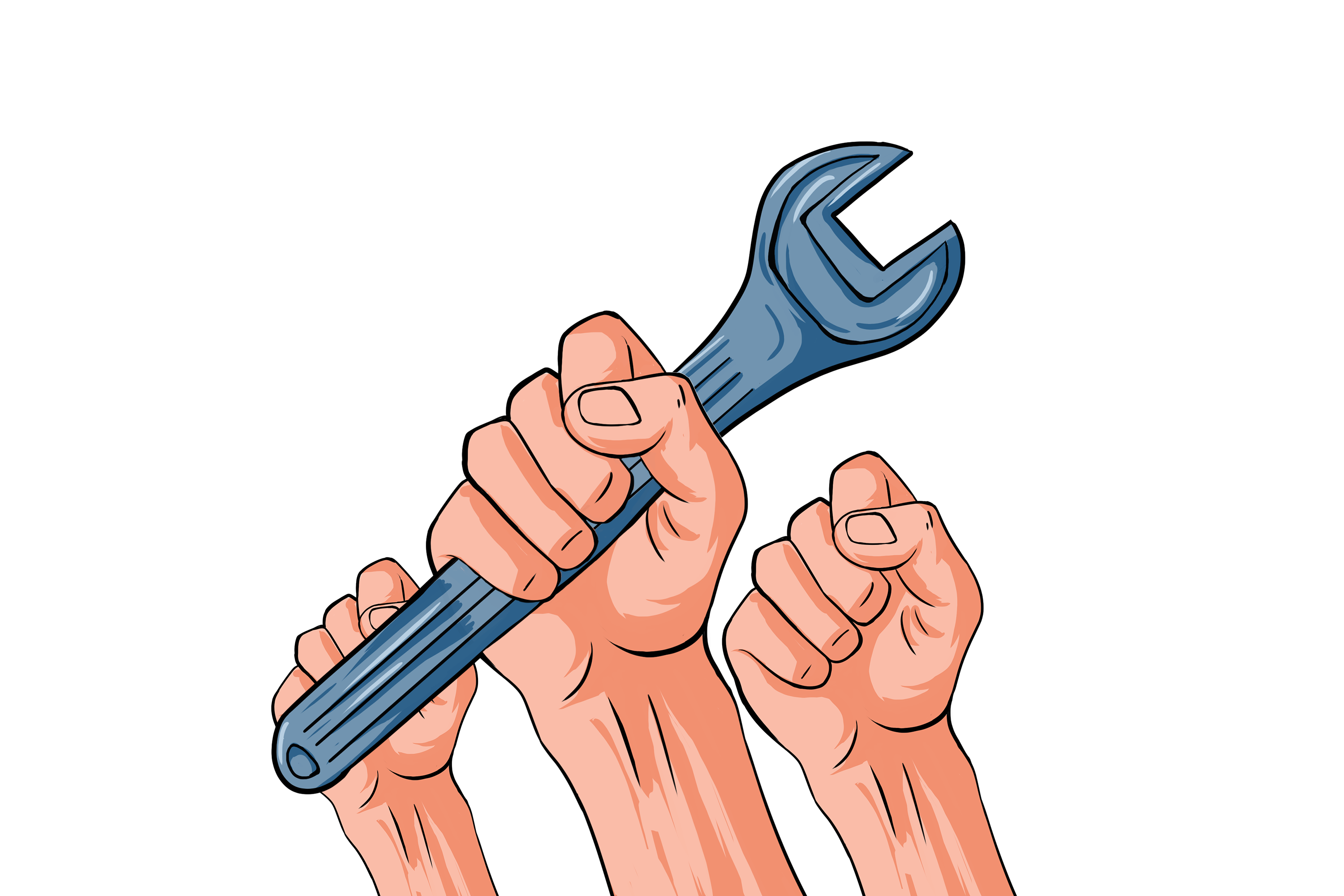 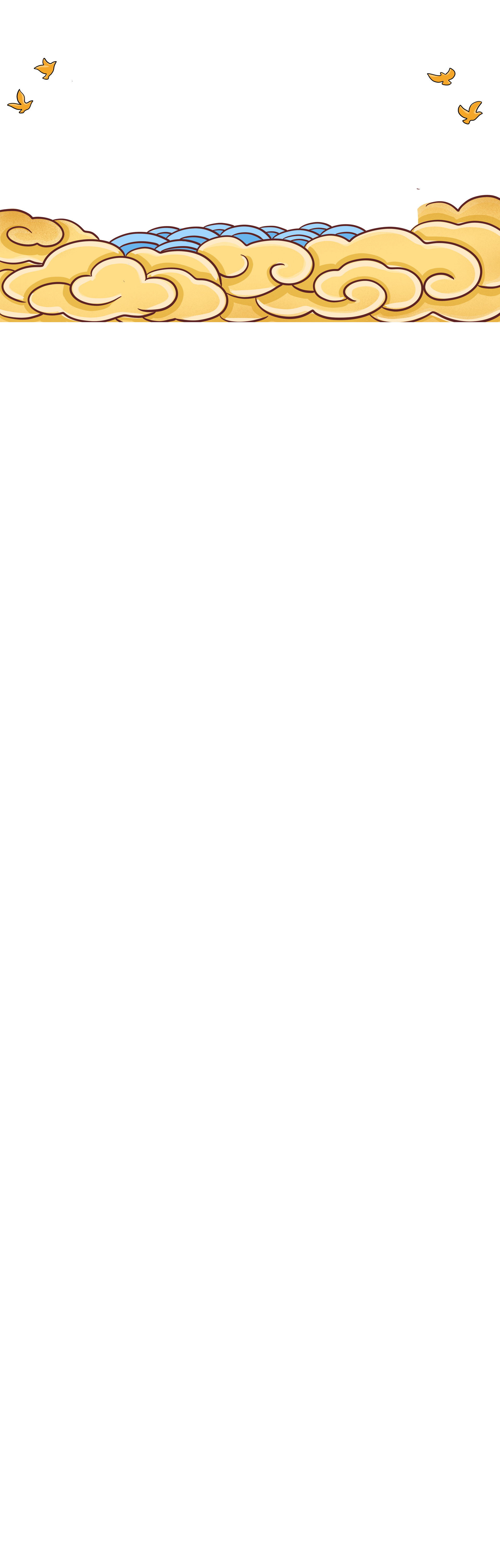 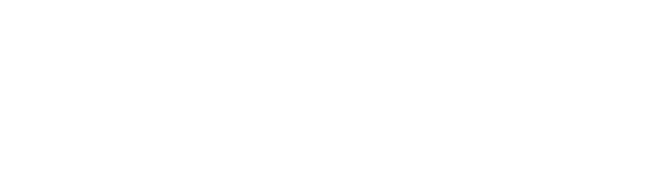 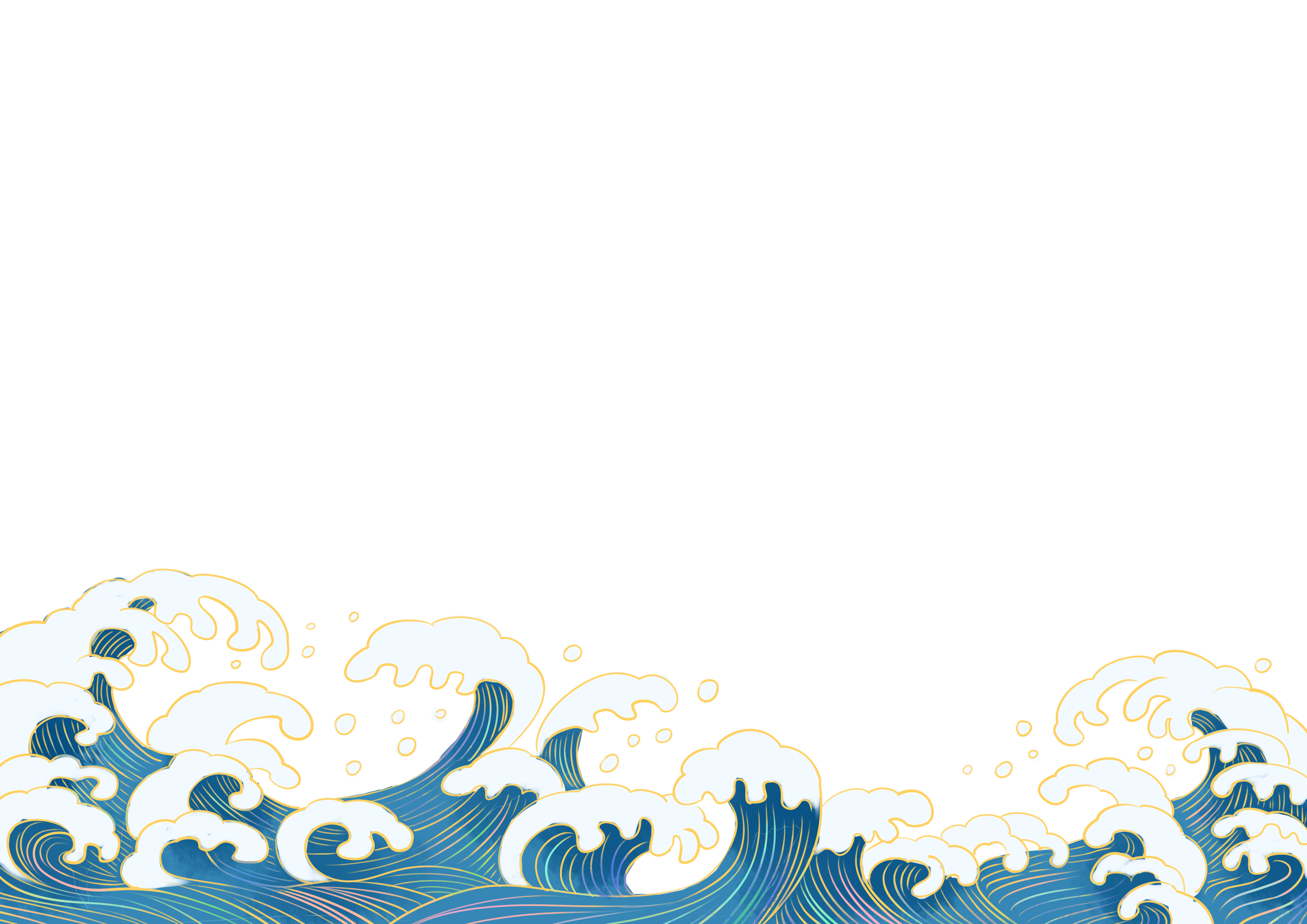 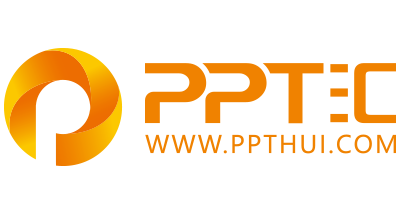 上万精品PPT模板全部免费下载
PPT汇    www.ppthui.com
PPT模板下载：www.ppthui.com/muban/            行业PPT模板：www.ppthui.com/hangye/
工作PPT模板：www.ppthui.com/gongzuo/         节日PPT模板：www.ppthui.com/jieri/
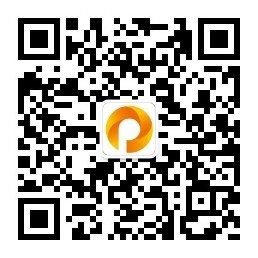 扫描关注公众号“PPT汇”收藏网站防止遗忘/免费获取更多精选PPT模板下载资源
[Speaker Notes: 模板来自于 https://www.ppthui.com    【PPT汇】]
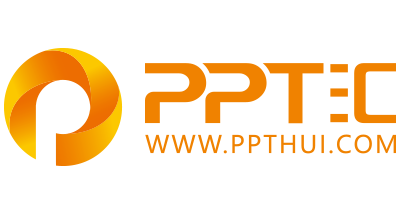 10000+套精品PPT模板全部免费下载
www.ppthui.com
PPT汇

PPT模板下载：www.ppthui.com/muban/            行业PPT模板：www.ppthui.com/hangye/
工作PPT模板：www.ppthui.com/gongzuo/         节日PPT模板：www.ppthui.com/jieri/
党政军事PPT：www.ppthui.com/dangzheng/     教育说课课件：www.ppthui.com/jiaoyu/
PPT模板：简洁模板丨商务模板丨自然风景丨时尚模板丨古典模板丨浪漫爱情丨卡通动漫丨艺术设计丨主题班会丨背景图片

行业PPT：党政军事丨科技模板丨工业机械丨医学医疗丨旅游旅行丨金融理财丨餐饮美食丨教育培训丨教学说课丨营销销售

工作PPT：工作汇报丨毕业答辩丨工作培训丨述职报告丨分析报告丨个人简历丨公司简介丨商业金融丨工作总结丨团队管理

More+
[Speaker Notes: 模板来自于 https://www.ppthui.com    【PPT汇】]